Ievads personas datu apstrādē
pat bez valsts tiesību aktiem datu aizsardzības jomā
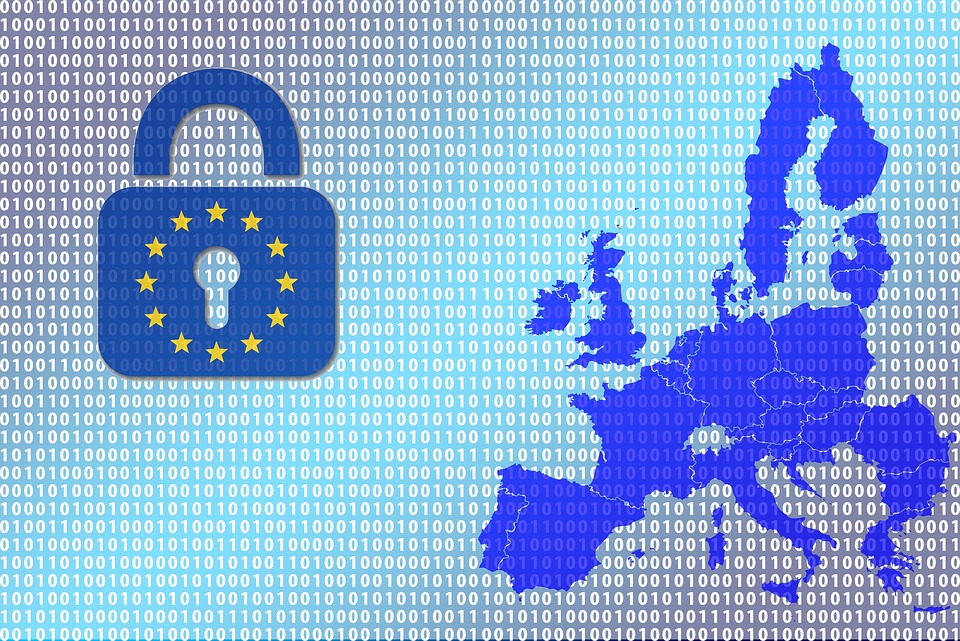 Tieša piemērošana: VDAR noteikumi ir tieši piemērojami visiem Eiropas pilsoņiem un institūcijām arī tad, ja nav valsts tiesību aktu datu aizsardzības jomā
Piemērojama no: 2018.gada 25.maija
Nozīme: VDAR ievieš daudz jaunumu, kā piemēram, jaunus pienākumus datu pārziņiem un datu apstrādātājiem; tomēr daži aspekti, piemēram, apstrādes juridiskais pamatojums, paliek nemainīgi salīdzinājumā ar iepriekšējo kārtību
VDAR galvenie aspekti
TERMINI UN SKAIDROJUMI
Personas dati: 
Personas dati ir jebkura informācija, kas attiecas uz identificētu vai identificējamu fizisku personu (datu subjekts);
Fiziska persona ir identificējama, ja pastāv iespēja to identificēt un atšķirt no visām pārējām personām;
Datiem jābūt saistītiem ar dzīvu personu; VDAR neattiecas uz mirušu personu datiem;
Identifikatori (līdzekļi subjekta identificēšanai) var būt vārds, identifikācijas numurs, atrašanās vietas dati, tiešsaistes identifikators vai faktori, kas raksturīgi fiziskajai, fizioloģiskajai, ģenētiskajai, garīgajai, ekonomiskajai, kultūras vai sociālajai identitātei.
TERMINI UN SKAIDROJUMI
Personas datu apstrāde: 
jebkura ar personas datiem vai personas datu kopumiem veikta darbība vai darbību kopums, ko veic ar vai bez automatizētiem līdzekļiem, piemēram, vākšana, reģistrācija, organizēšana, strukturēšana, glabāšana, pielāgošana vai pārveidošana, atgūšana, aplūkošana, izmantošana, izpaušana, nosūtot, izplatot vai citādi darot tos pieejamus, saskaņošana vai kombinēšana, ierobežošana, dzēšana vai iznīcināšana.
TERMINI UN SKAIDROJUMI
Datu pārzinis:
fiziska vai juridiska persona, publiska iestāde, aģentūra vai cita struktūra, kas viena pati vai kopīgi ar citām nosaka personas datu apstrādes nolūkus un līdzekļus; apstrādes nolūkus un līdzekļus nosaka saskaņā ar ES vai nacionālajiem tiesību aktiem, kad pārziņa vai tā iecelšanas konkrētos kritērijus paredz ES vai nacionālajos tiesību aktos.
Datu apstrādātājs: 
fiziska vai juridiska persona, publiska iestāde, aģentūra vai cita struktūra, kura pārziņa vārdā apstrādā personas datus.
TERMINI UN SKAIDROJUMI
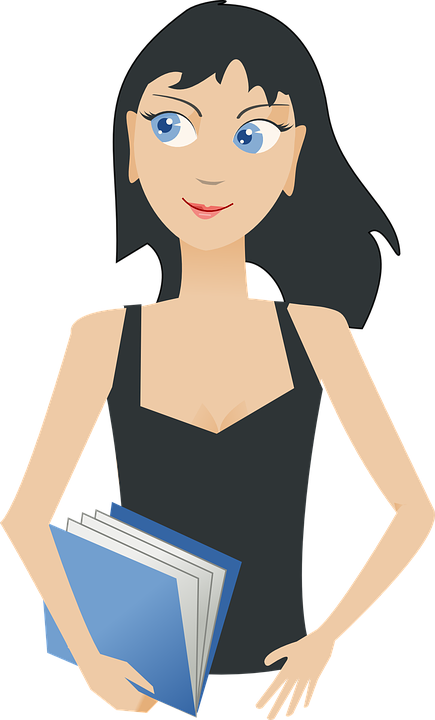 Datu subjekts:
Fiziska persona, par kuru tiek apstrādāti dati;
NB! Termins attiecas uz visām fiziskajām personām, kuras ir ES pilsoņi.
NB! Termins attiecas uz visām fiziskajām personām, kuras dzīvo ES.